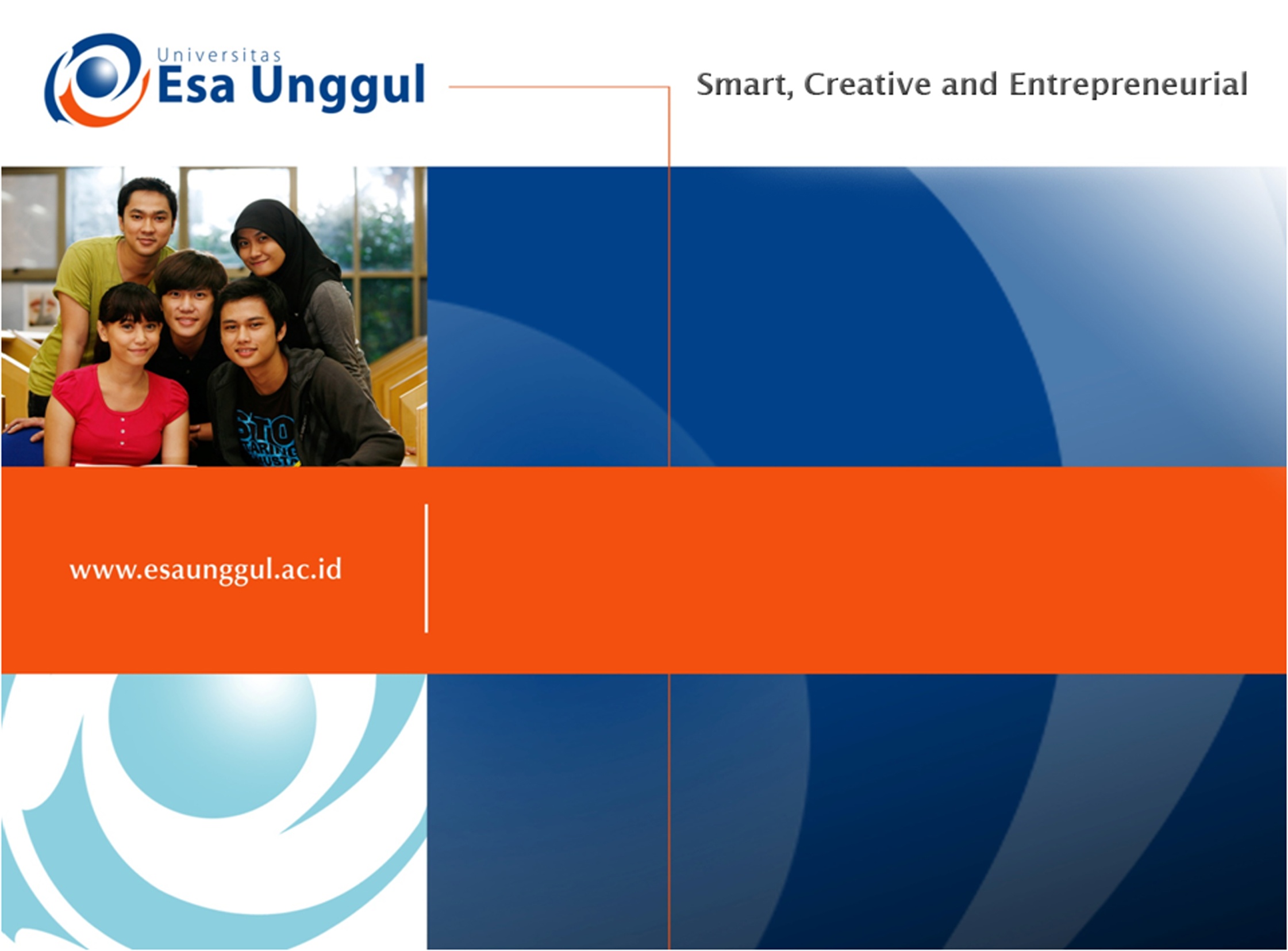 Person Centered Therapy (Carl Rogers) PERTEMUAN 4
Olivia Tjandra Waluya M. Si., Psi
Psikoterapi
Fakultas Psikologi
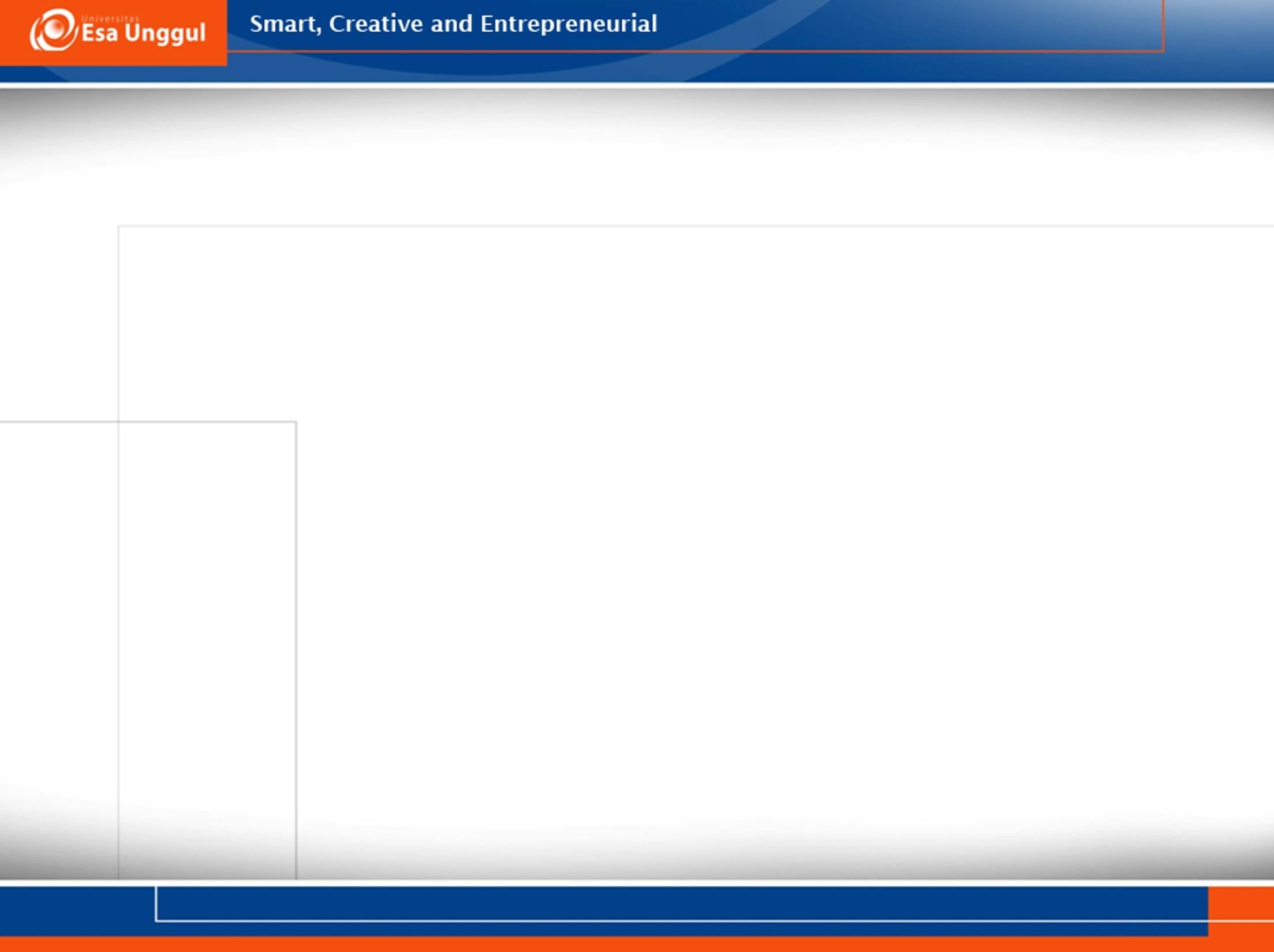 KEMAMPUAN AKHIR YANG DIHARAPKAN
Mahasiswa mengetahui prinsip-prinsip dasar pendekatan person-centered dari Carl Rogers
Mahasiswa dapat membedakan dan  mengetahui cara melakukan terapi person centered dengan pendekatan psikoanalisa, hubungan, dan terstruktur
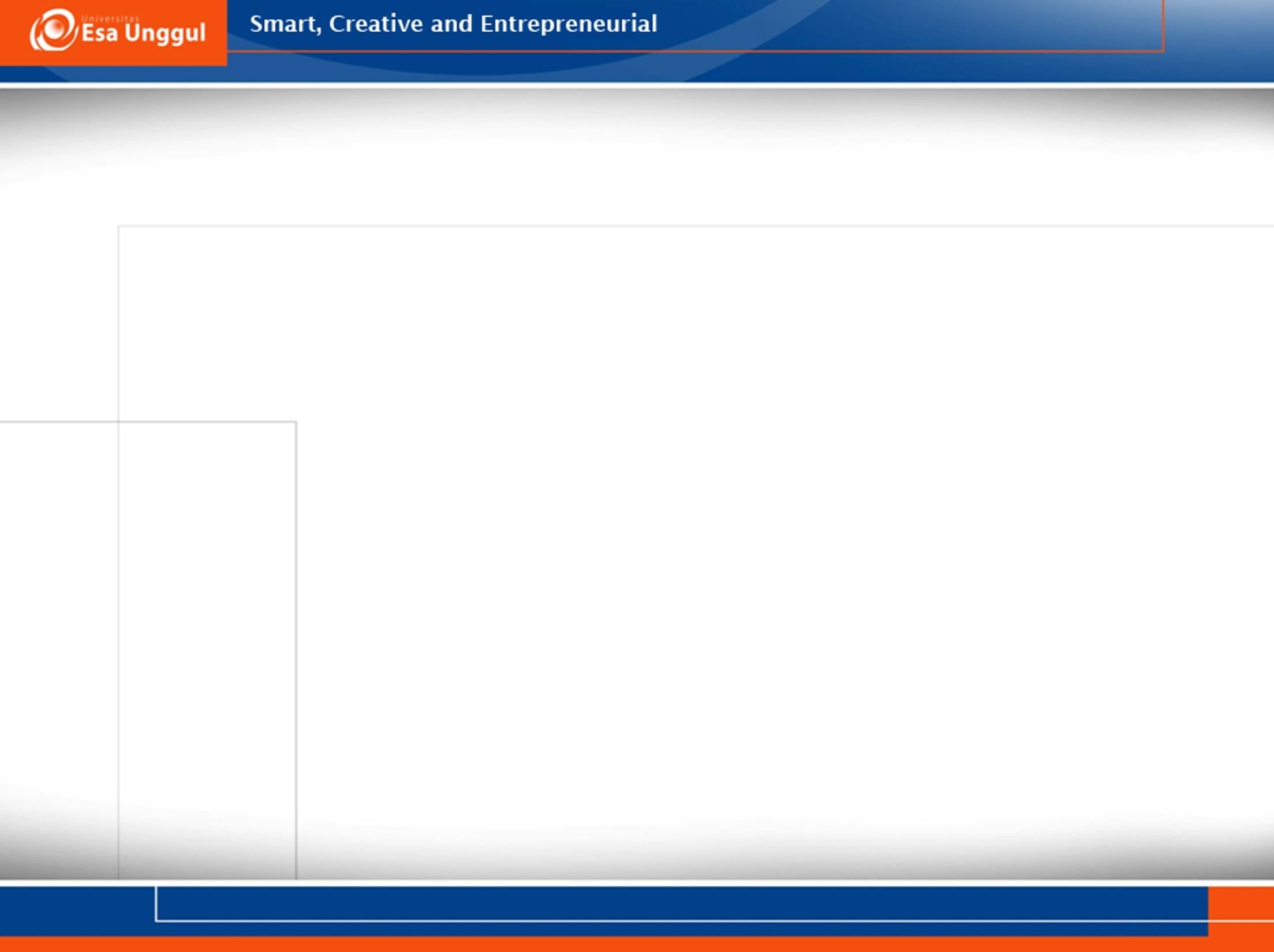 Konsep Dasar Pandangan Mengenai Manusia
Manusia dilihat sebagai makhluk yang berbudaya dan bergerak maju,dan berjuang agar dapat berfungsi secara optimal, karena pada dasarnya manusia baik dan positif
Manusia dapat dipercaya. Pada dasarnya manusia dapat bekerja sama dan selalu berkembang  jadi tidak perlu mengontrol impuls-impuls agresifnya
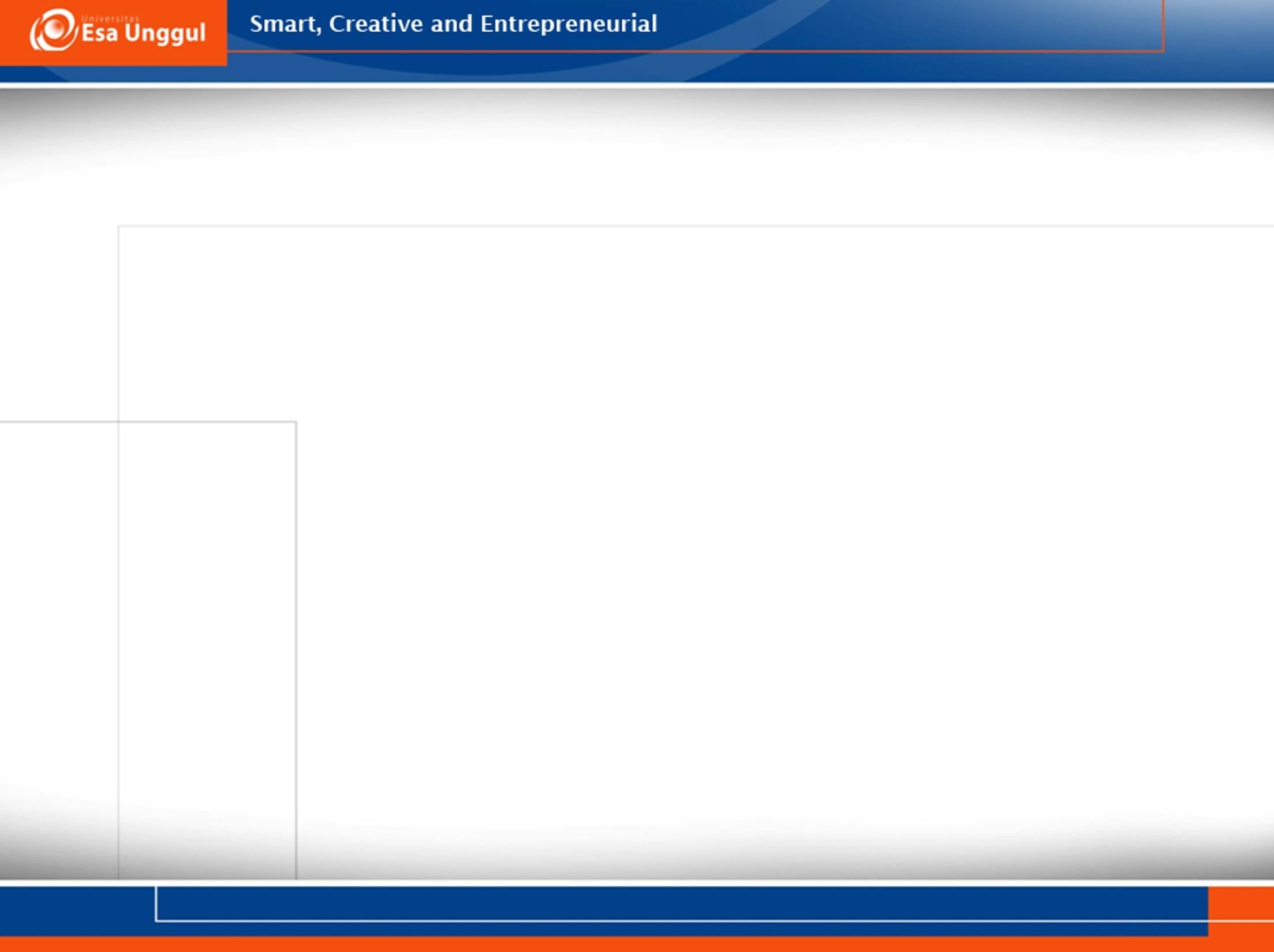 Lanjutan
 Manusia punya kemampuan untuk menghindar dari gangguan kepribadian  tanggung jawab terhadap proses terapi terletak pada klien

Terapis bukanlah individu yang tahu yang terbaik untuk klien dan klien tidak pasif melainkan aktif

Akar terapi adalah kapasitas klien untuk menjadi waspada dan kemampuan untuk membuat keputusan
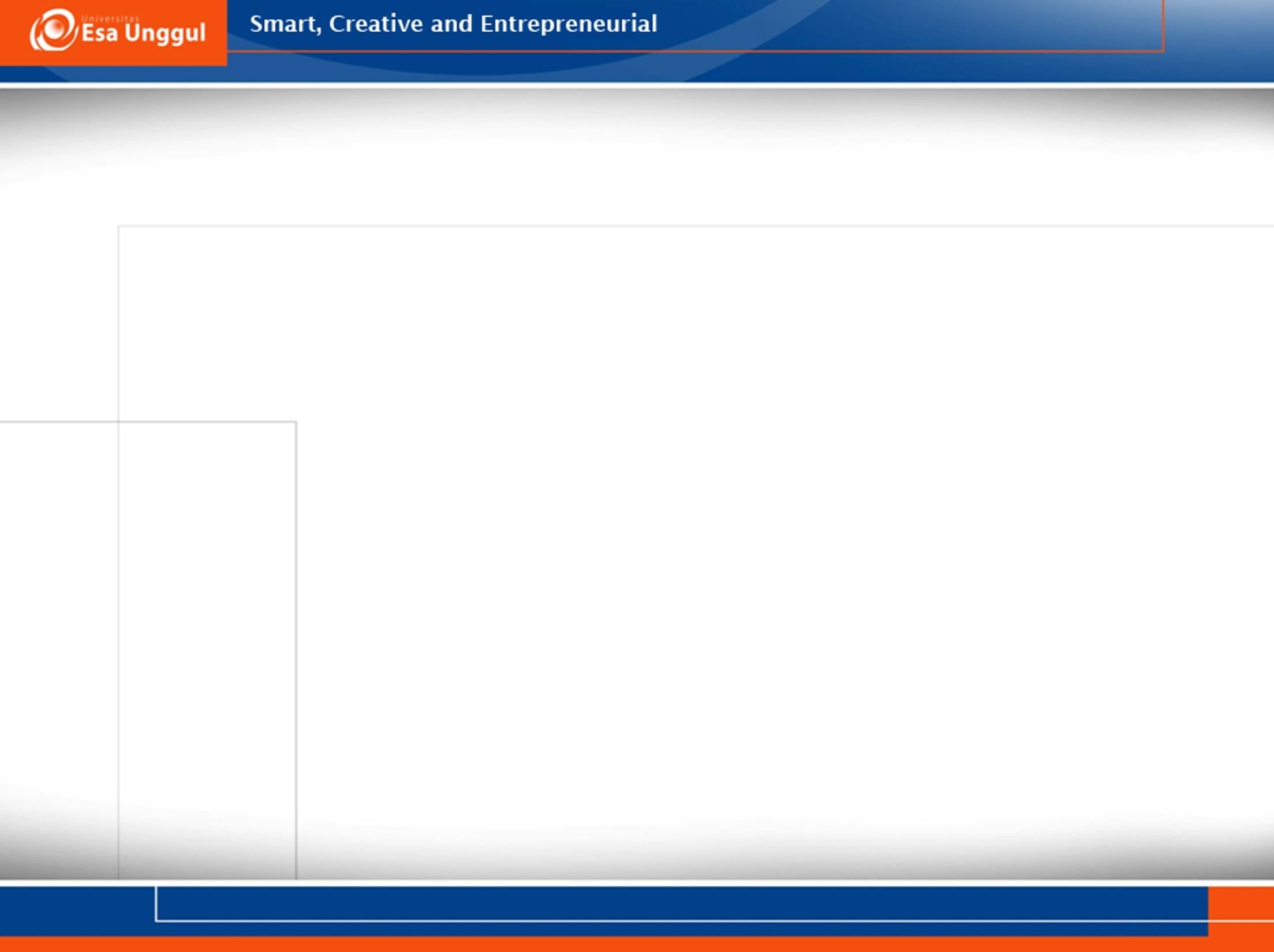 Karakteristik Client-Centered Approach
Fokus pada tanggung jawab klien dan kapasitas untuk menemukan cara agar klien lebih dapat  masuk ke  dunia nyata
Penekanan pada dunia klien yang fenomenal perlu empati dan pemahaman thdp cara pandang klien, utk pahami persepsi klien thdp diri dan dunia
Tidak ada perbedaan prinsip terhadap individu yang mengalami gangguan kepribadian  kunci: kematangan psikologis
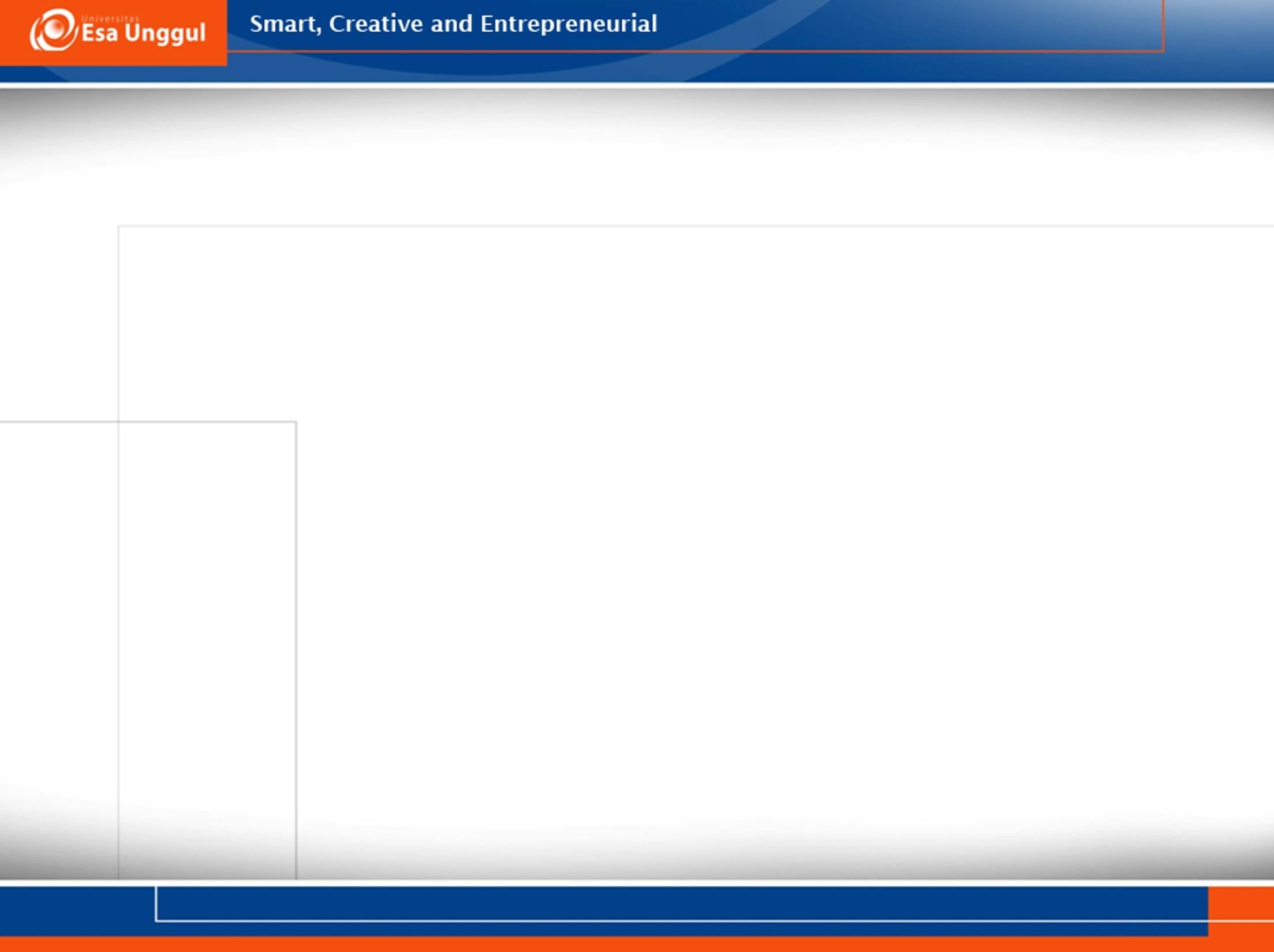 Lanjutan
4. Psikoterapi hanya merupakan satu contoh dari hubungan antarpribadi yang bersifat membangun
5. Person Centered Therapy bukan sekumpulan teknik atau dogma  cara untuk berbagi pengalaman hidup dimana terapis dan klien menampilkan kemanusiaan mereka dan ambil bagian dalam pengalaman berkembang
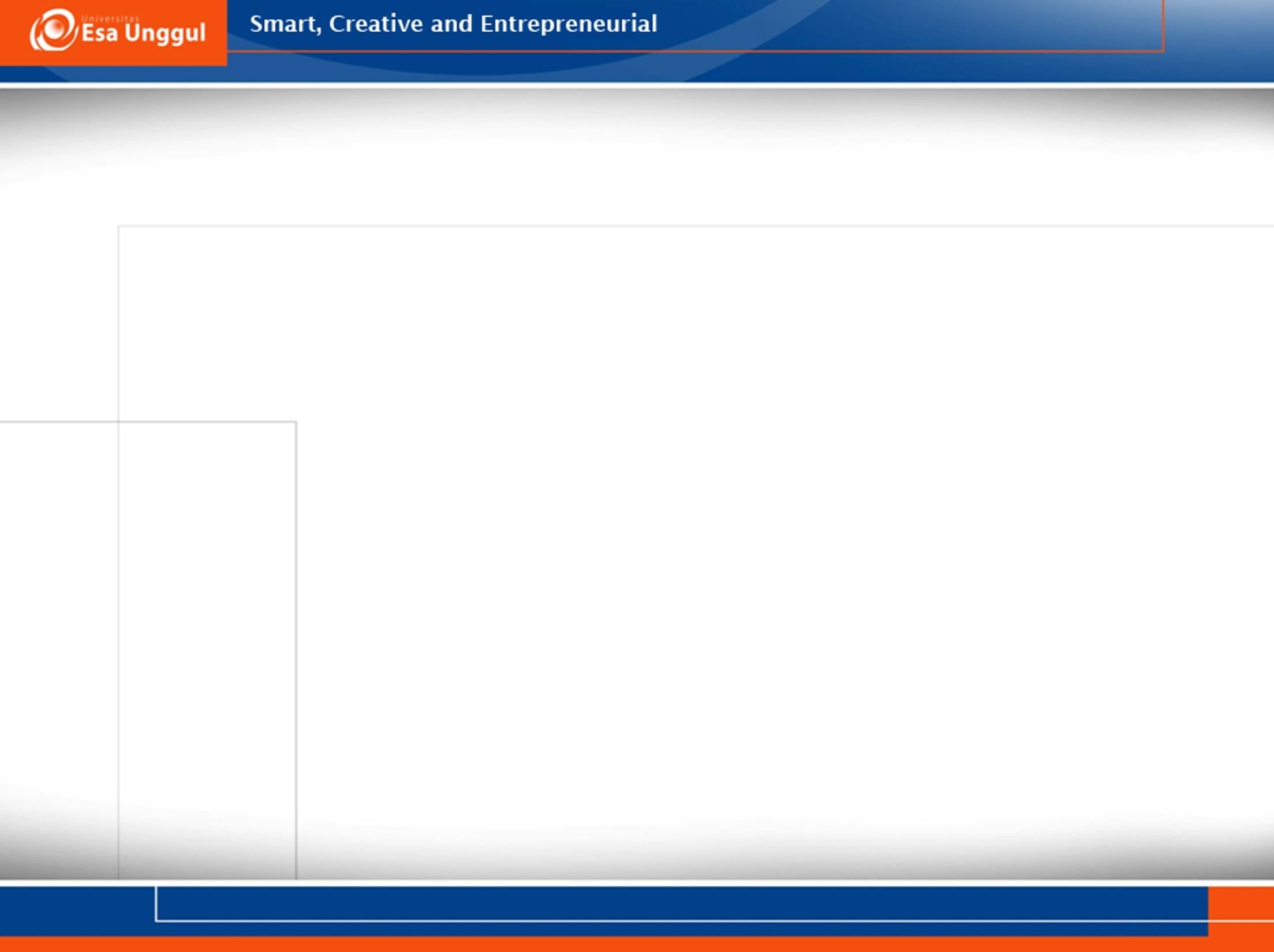 Tujuan Terapi
Rogers (1961) : “Who Am I?”                                        Bagaimana cara untuk temukan real self? Bagaimana cara untuk menjadi diri seperti yang saya harapkan? Bagaimana dapat melepas topeng dan jadi diri sendiri?
Tujuan dasar terapi: menyediakan suasana yang kondusif untuk membantu klien menjadi individu yang dapat berfungsi secara penuh
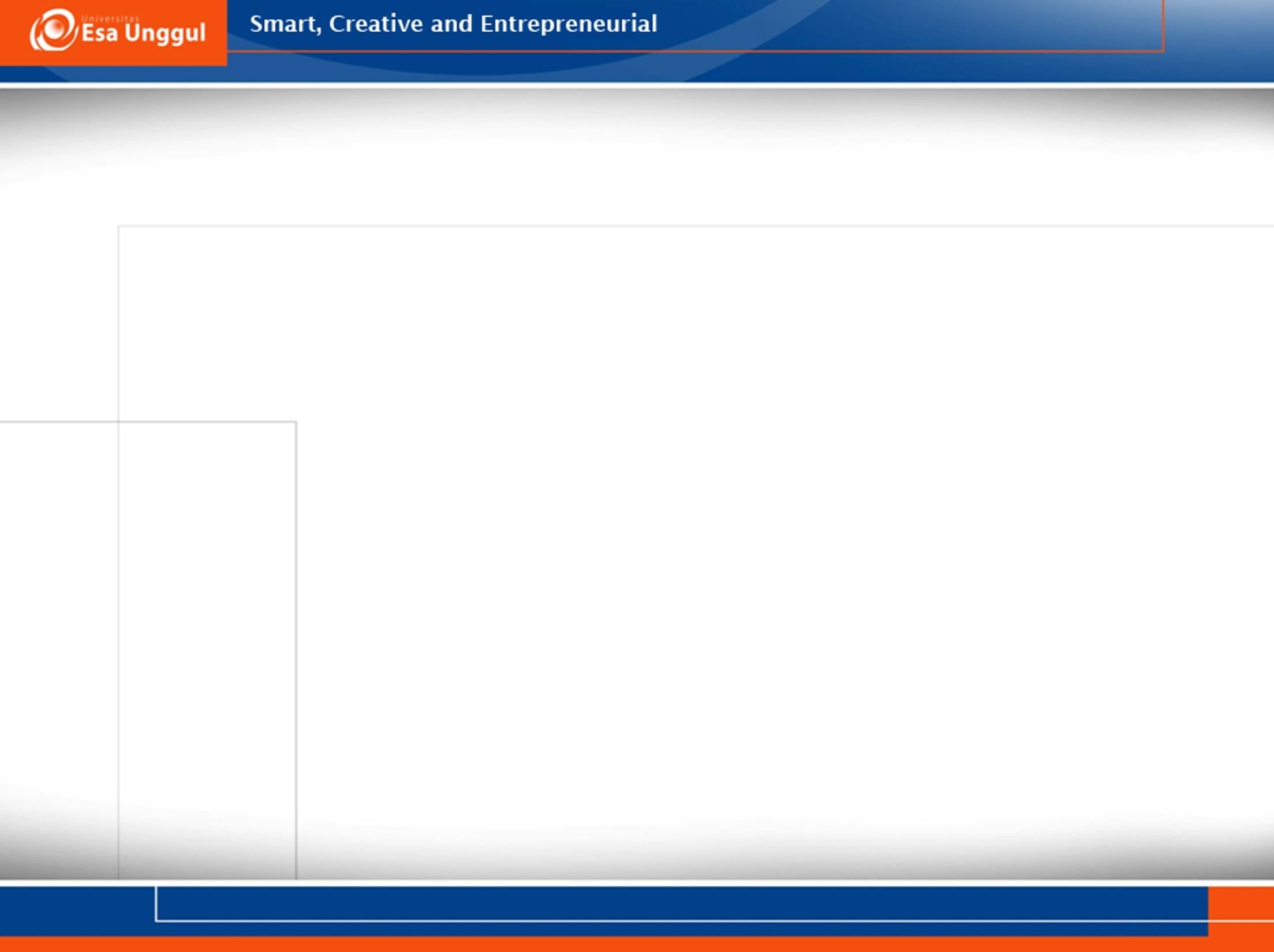 Lanjutan
Mengapa?
Dalam kehidupan, manusia sering berpura-pura dan memakai topeng sebagai perlindungan terhadap ancaman  manusia ‘tidak benar-benar jujur’ terhadap orang lain  terasing terhadap diri sendiri
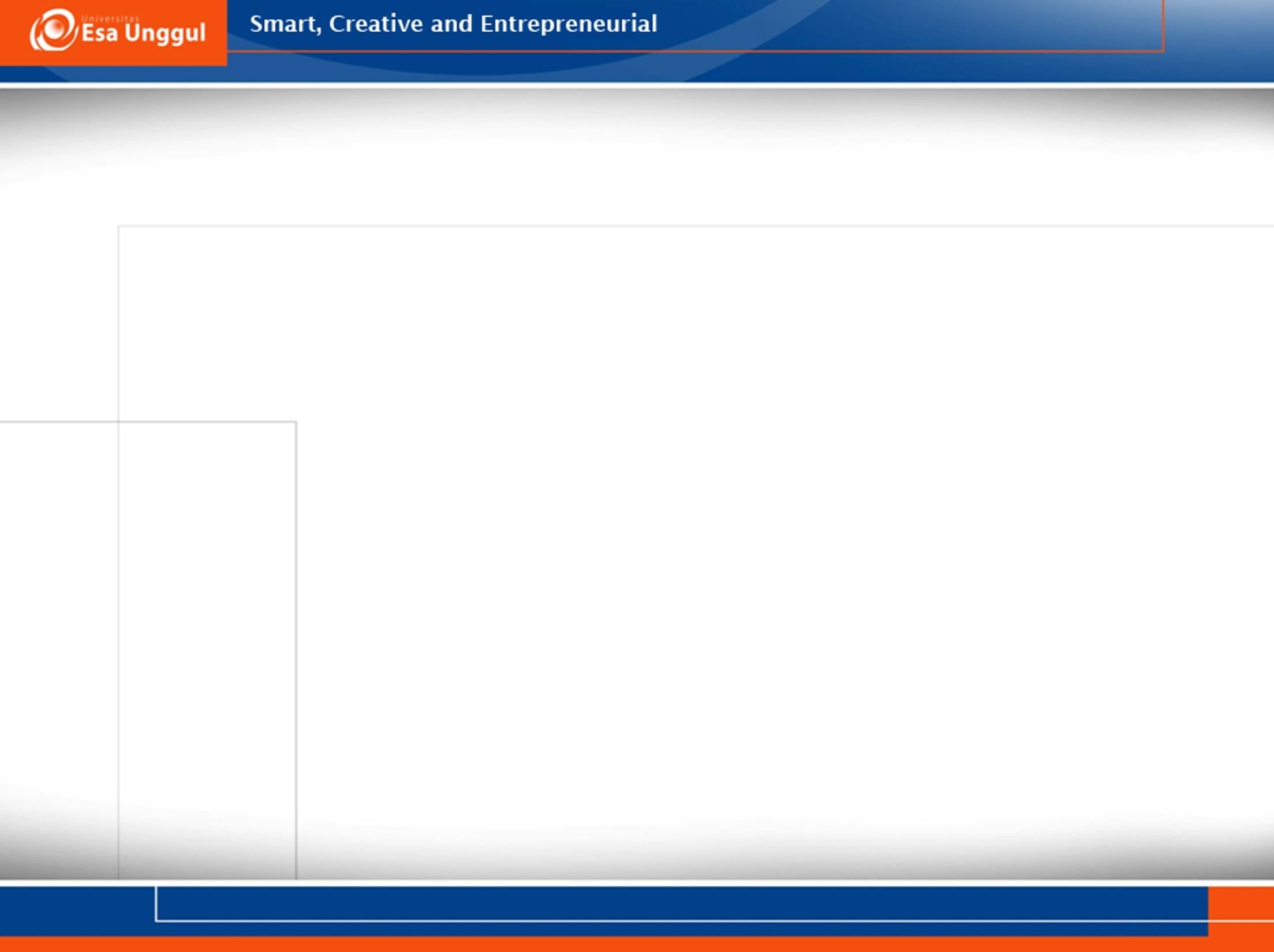 Karakteristik Individu yang Bergerak Menuju Aktualisasi Diri
Terbuka terhadap pengalaman  waspada terhadap pengalaman diri sendiri seolah berada di luar diri. Individu tidak kaku, terbuka terhadap pengetahuan dan pertumbuhan dan tolerir terhadap ambiguitas
Percaya terhadap diri sendiri  klien terbuka terhadap pengalaman, percaya diri mulai timbul
Evaluasi terhadap kejadian/ pengalaman terarah ke dalam diri  indv menentukan sendiri standar perilakunya dan melihat ke dalam sendiri dalam pembuatan keputusan dan pilihan-pilihan dalam hidup
Kemauan untuk berada dan terlibat dalam proses terapi  diri dilihat sebagai proses bukan produk.
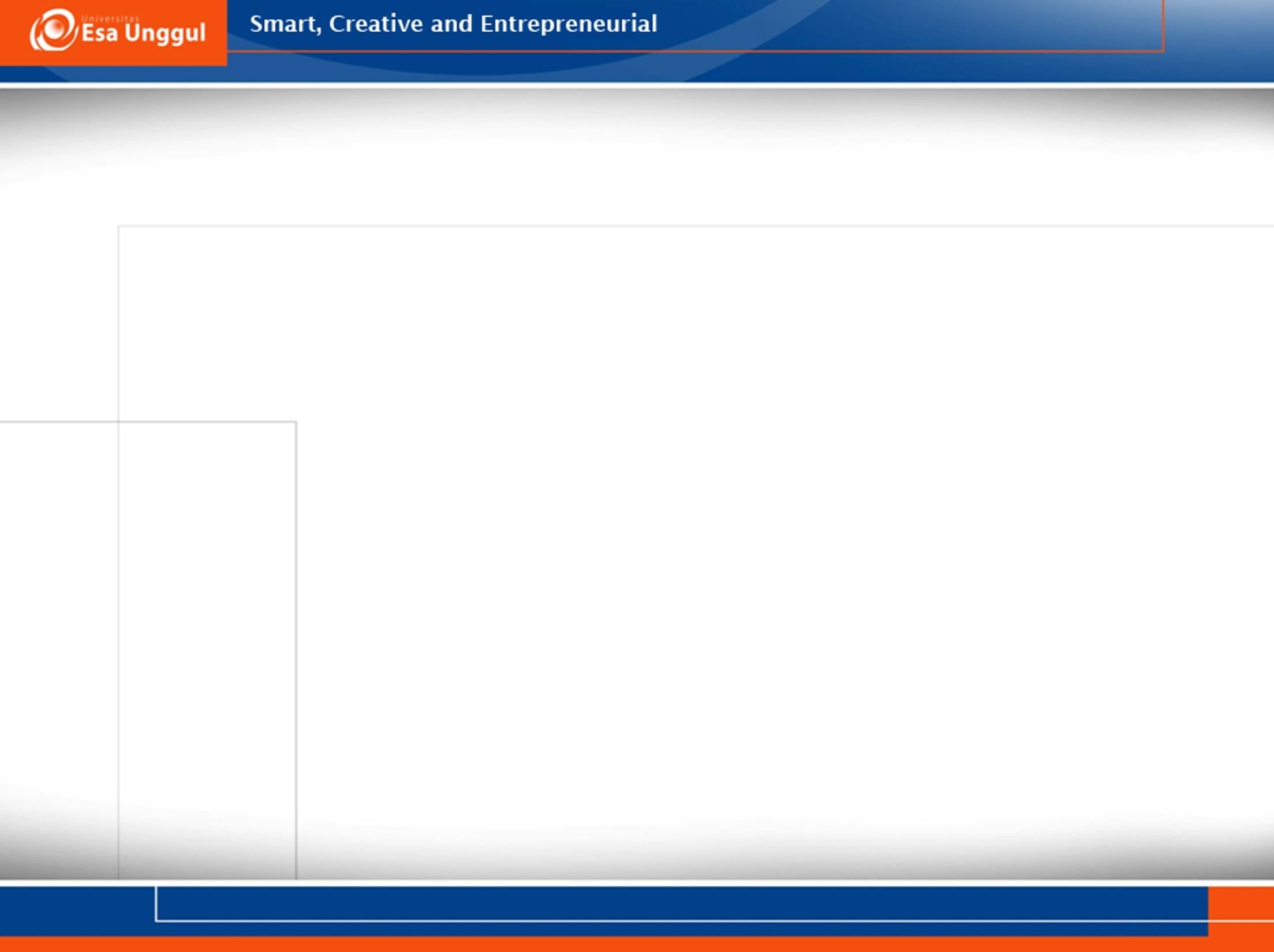 Fungsi dan Peran Terapis
Diri terapis: instrumen perubahan pada diri klien  sikap terapis punya dampak besar
Fungsi terapis: 
Menciptakan suasana terapi yang memfasilitasi pertumbuhan kepribadian klien selama proses terapi berlangsung
Menciptakan hubungan yang bersifat menolong dimana klien dapat mengalami kebebasan yang dibutuhkan untuk menjelajahi area kehidupannya yang ditolak secara sadar atau dikacaukan
Terapis harus mau menjadi diri yang nyata/ jujur dalam hubungannya dengan klien
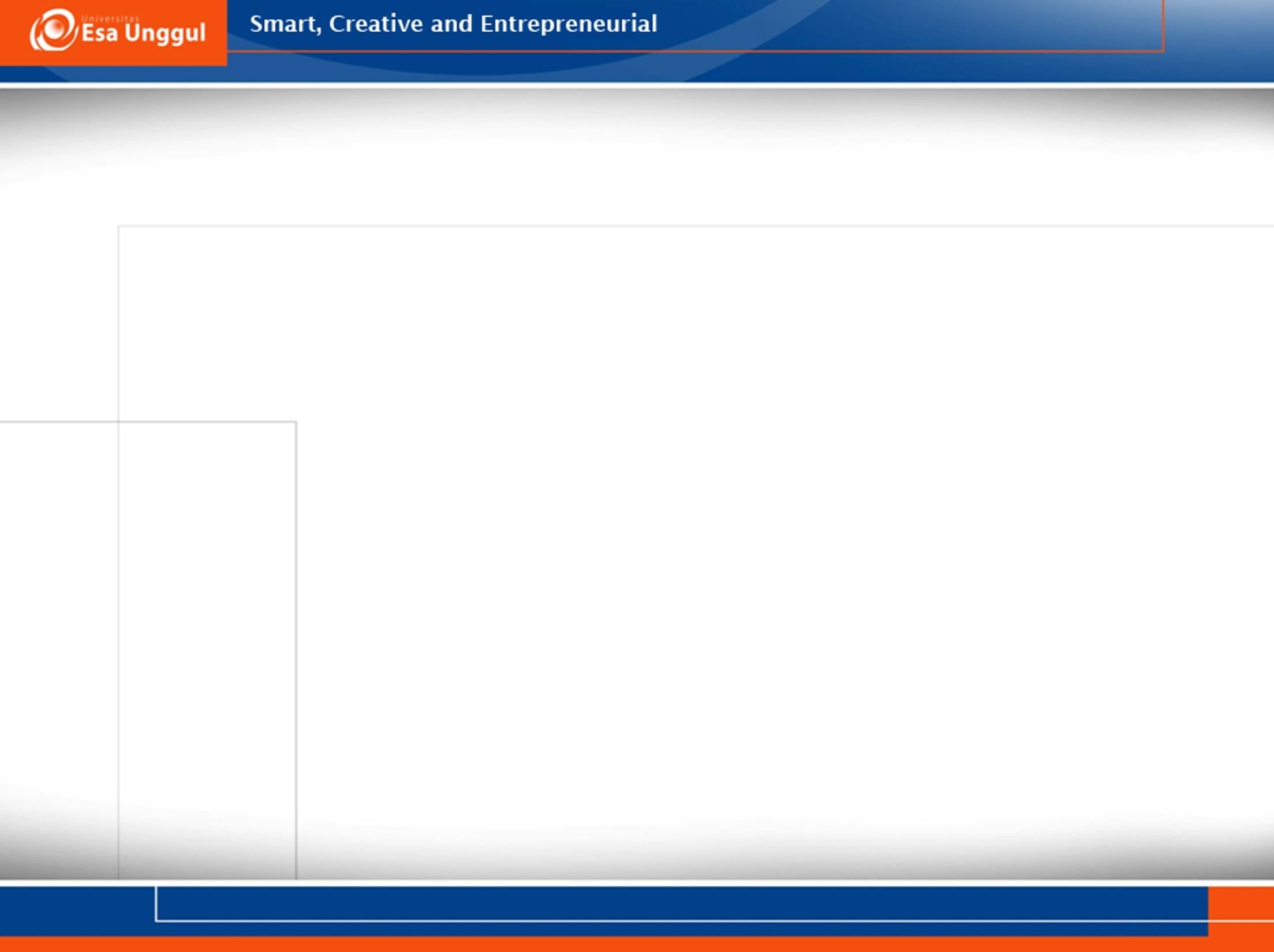 Pengalaman Klien dalam Terapi
Perubahan dalam proses terapi tergantung pada persepsi klien terhadap pengalaman selama proses terapi dan sikap konselor
Klien datang pada terapis dalam keadaan “tidak kongruen” (adanya ketidaksesuaian antara persepsi diri klien dengan pengalaman dalam kenyataan)
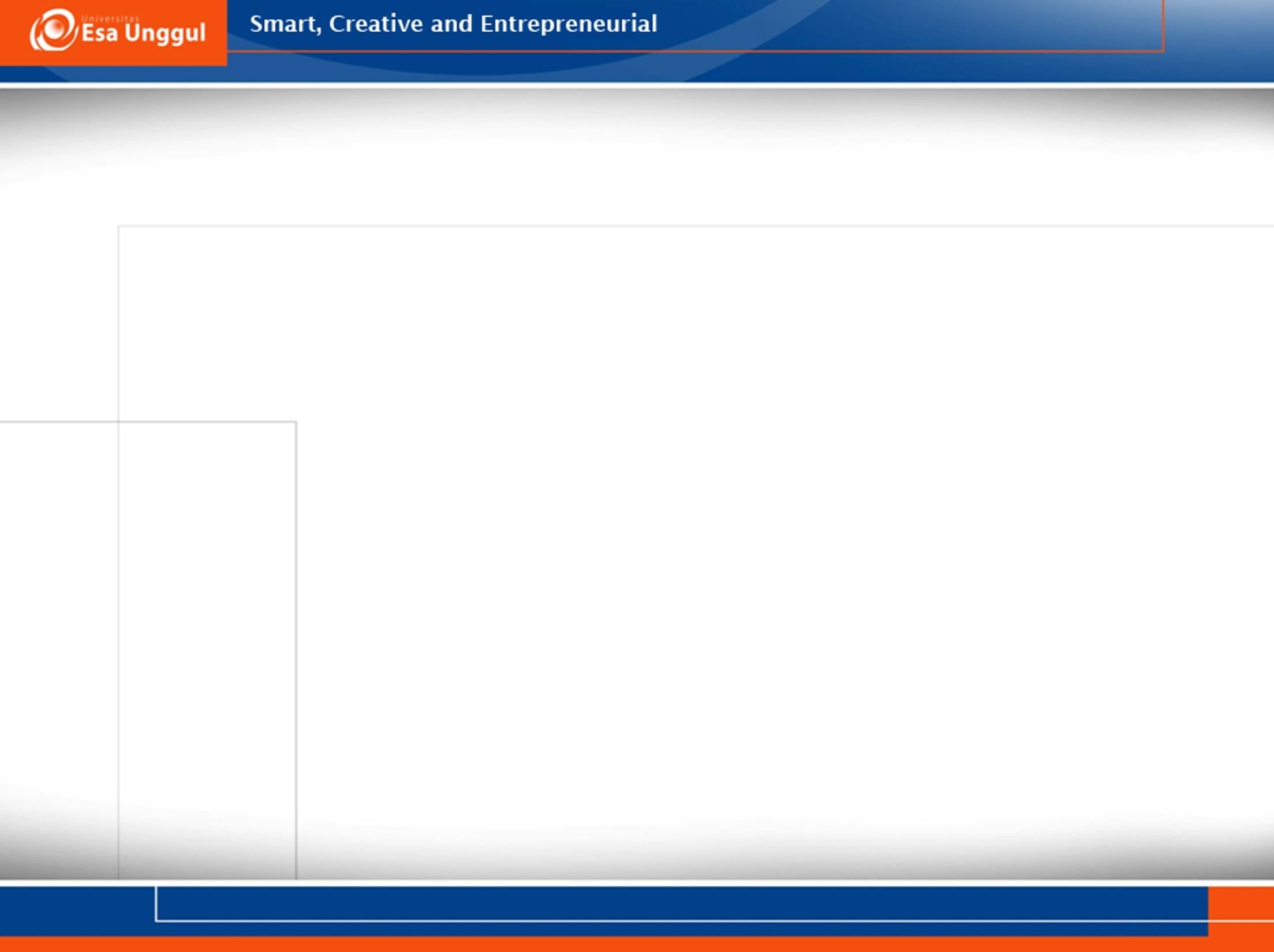 Lanjutan…
Contoh: seorang mahasiswa merasa dirinya dapat menjadi dokter, padahal nilainya di bawah rata-rata  Ada ketidaksesuaian antara bagaimana klien melihat dirinya (self concept) atau bagaimana klien ingin melihat dirinya (ideal-self concept)  dengan kenyataan nilai-nilainya yang jelek  kecemasan  klien termotivasi untuk memasuki proses terapi
Jadi klien harus sadar bahwa ada masalah atau perasaan tidak nyaman yang ia hadapi  klien mencari kemungkinan untuk perubahan
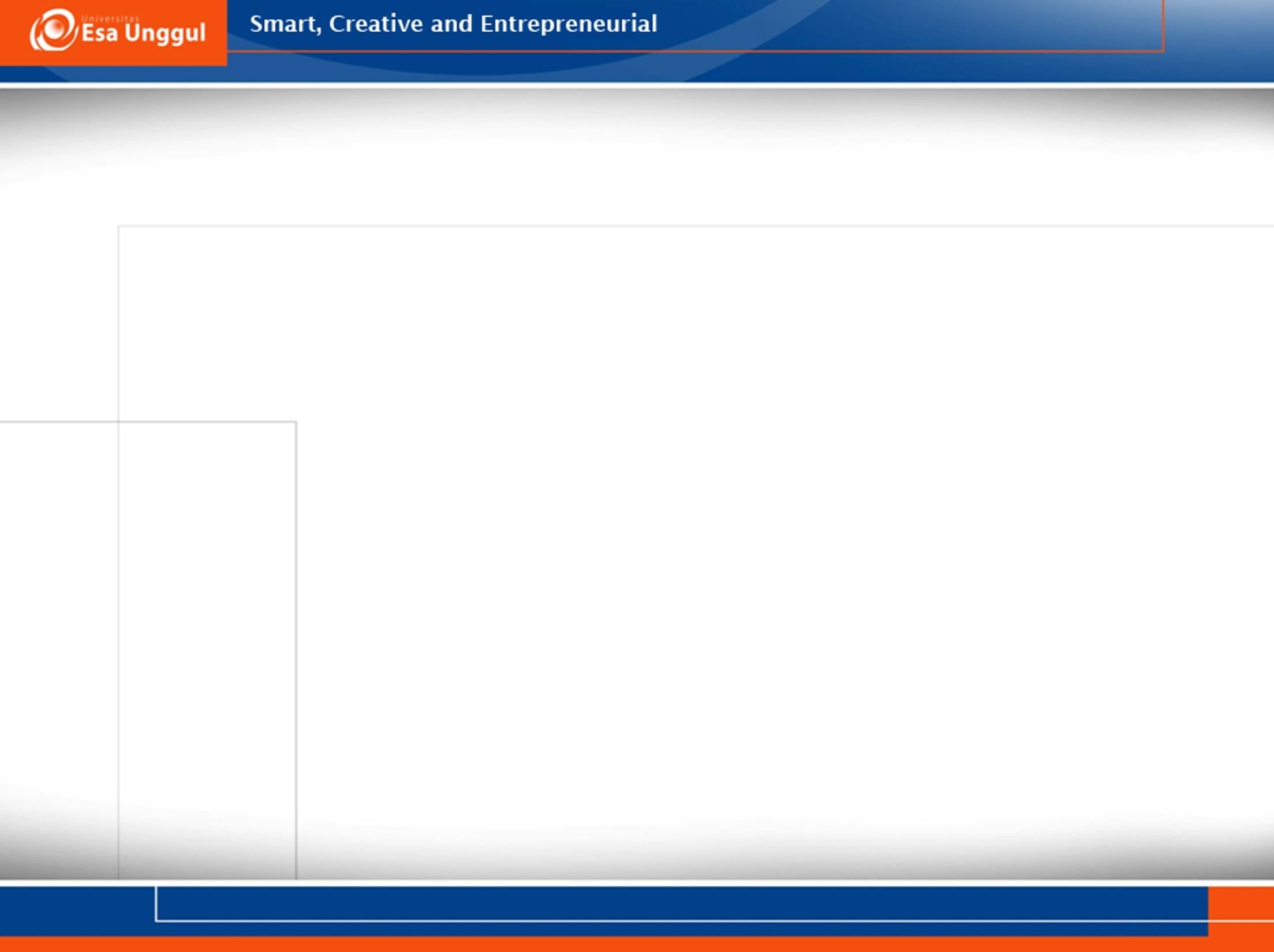 Who am I?Siapakah aku?
Tuliskan pendapat mengenai dirimu, dan mintalah pendapat dari 2 orang teman dekat/ sahabat mengenai dirimu. Bandingkan pendapat teman mengenai dirimu dan pendapat pribadimu. 
Jika banyak perbedaan antara pendapat temanmu (dirimu dalam kenyataan/ real self) dengan pendapat dirimu sendiri (ideal self), maka terjadi kondisi inkongruen dalam kepribadianmu
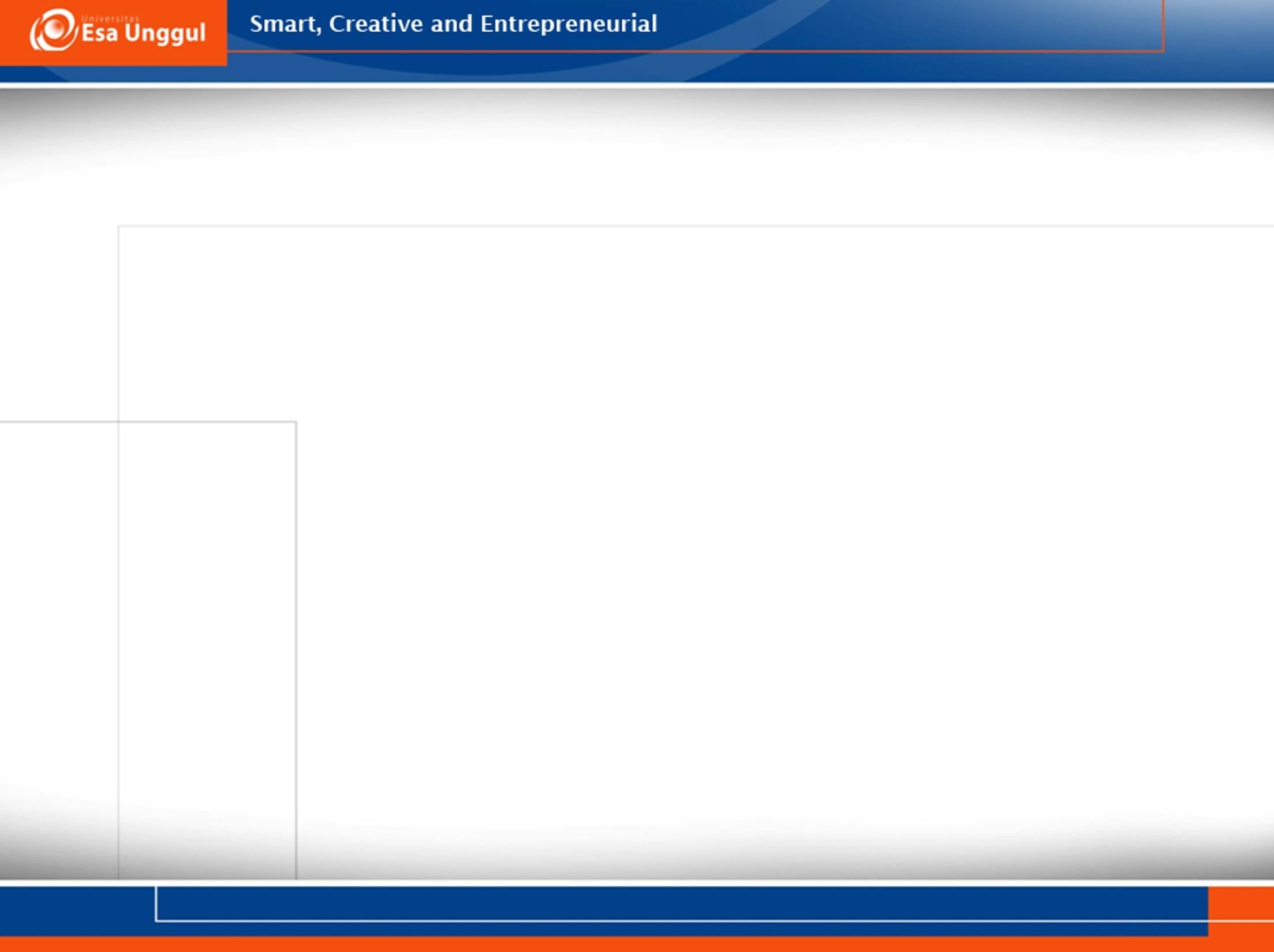 Refleksi Diri
Apakah ideal self concept saya sesuai dengan kenyataan?
Diskusikan pertanyaan di atas dengan teman yang kamu mintai pendapat!
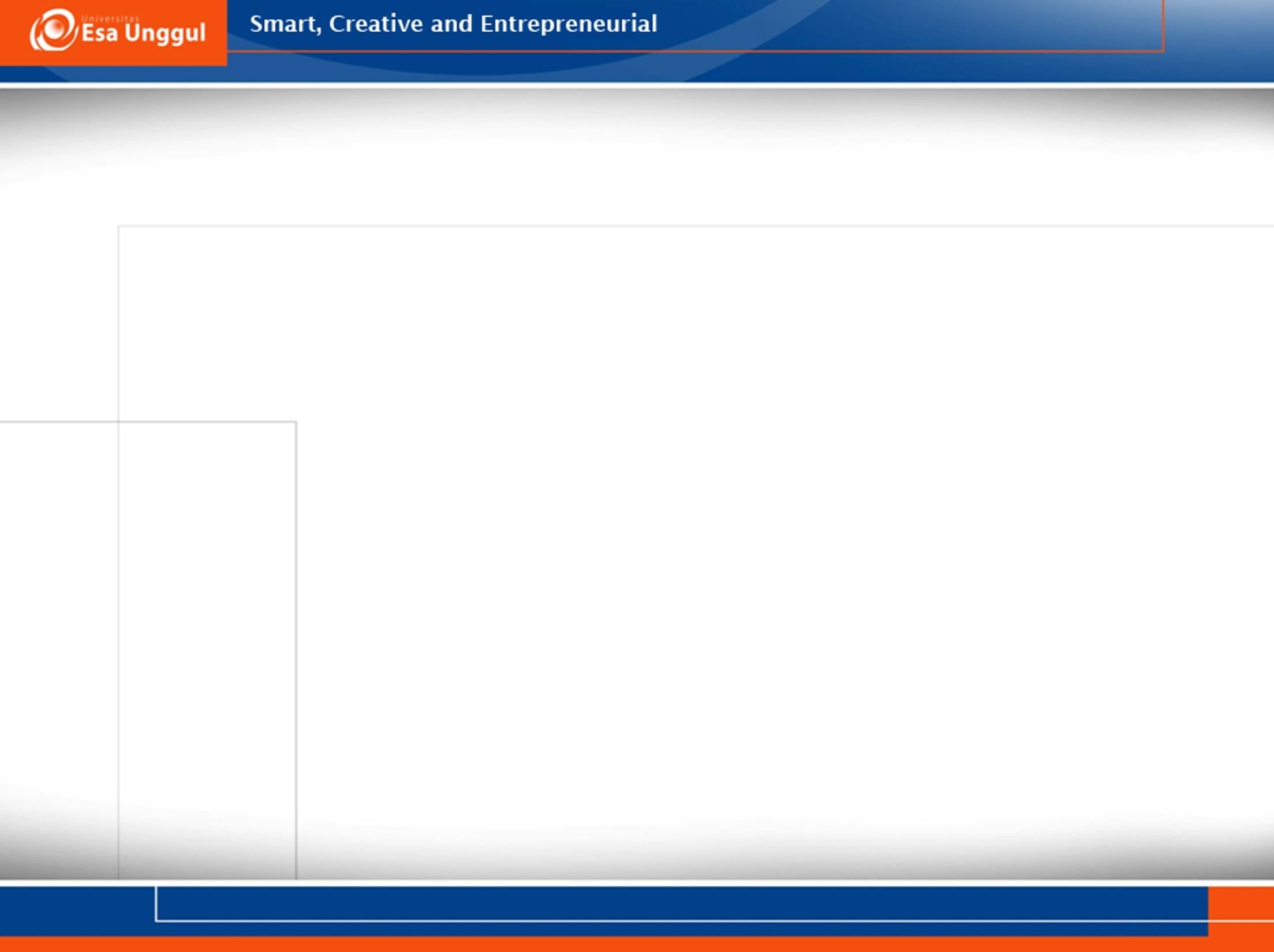 Hubungan Terapis - Klien
Rogers (1961):                                      “Saya dapat memberikan sebuah hubungan dimana orang lain dapat menemukan di dalam dirinya kapasitas untuk menggunakan hubungan tersebut untuk bertumbuh dan berubah, sehingga perkembangan kepribadian akan terjadi.” 
 Tidak ada perubahan kepribadian ke arah yang positif akan terjadi kecuali dalam sebuah hubungan.
Tidak diperlukan adanya diagnosis psikologis yang akurat mungkin tidak efektif untuk psikoterapi
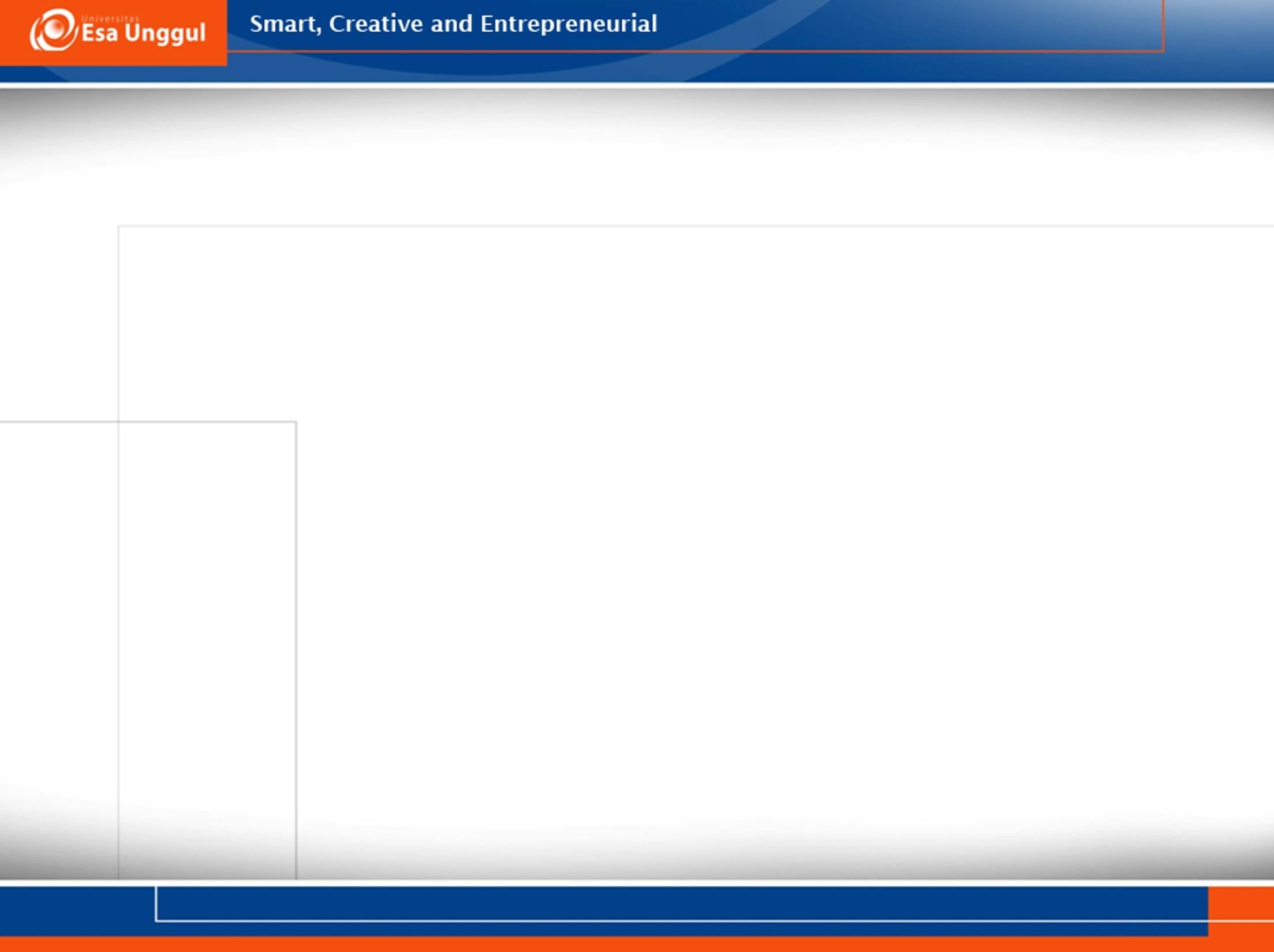 Lanjutan…
Rogers (1961):                                
      “Saya dapat memberikan sebuah hubungan dimana orang lain dapat menemukan di dalam dirinya kapasitas untuk menggunakan hubungan tersebut untuk bertumbuh dan berubah, sehingga perkembangan kepribadian akan terjadi.” 
 Tidak ada perubahan kepribadian ke arah yang positif akan terjadi kecuali dalam sebuah hubungan.
Tidak diperlukan adanya diagnosis psikologis yang akurat mungkin tidak efektif untuk psikoterapi
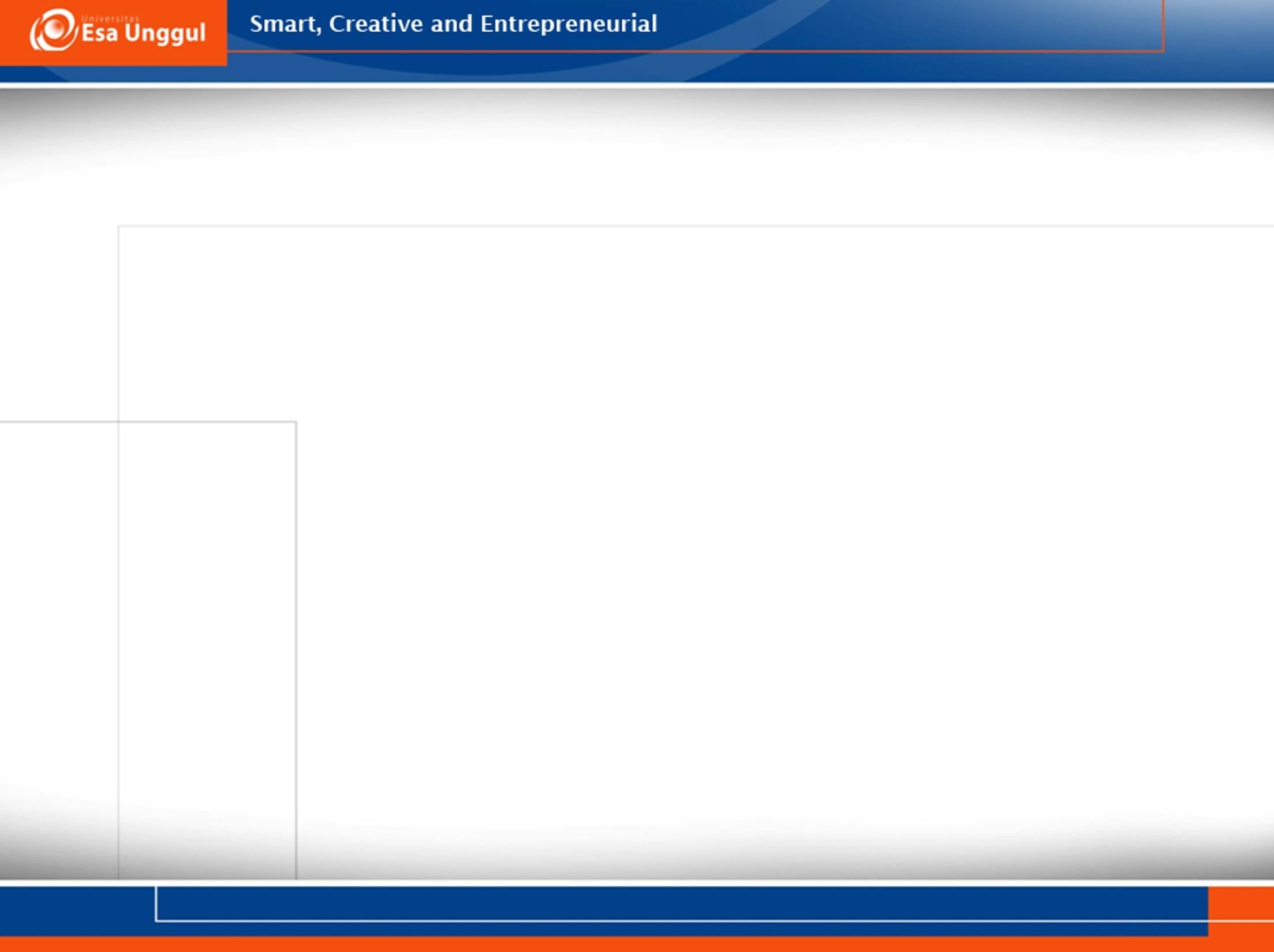 6 Kondisi yang Memungkinkan dan Diperlukan untuk Terjadinya Perubahan Kepribadian
Dua orang berada dalam kontak psikologis
Orang pertama disebut klien, berada dalam keadaan tidak kongruen, membutuhkan bantuan, atau merasa cemas
Orang kedua disebut terapis, kongruen dan terintegrasi dalam berhubungan dengan orang lain
Terapis mengalami unconditional positive regard untuk klien
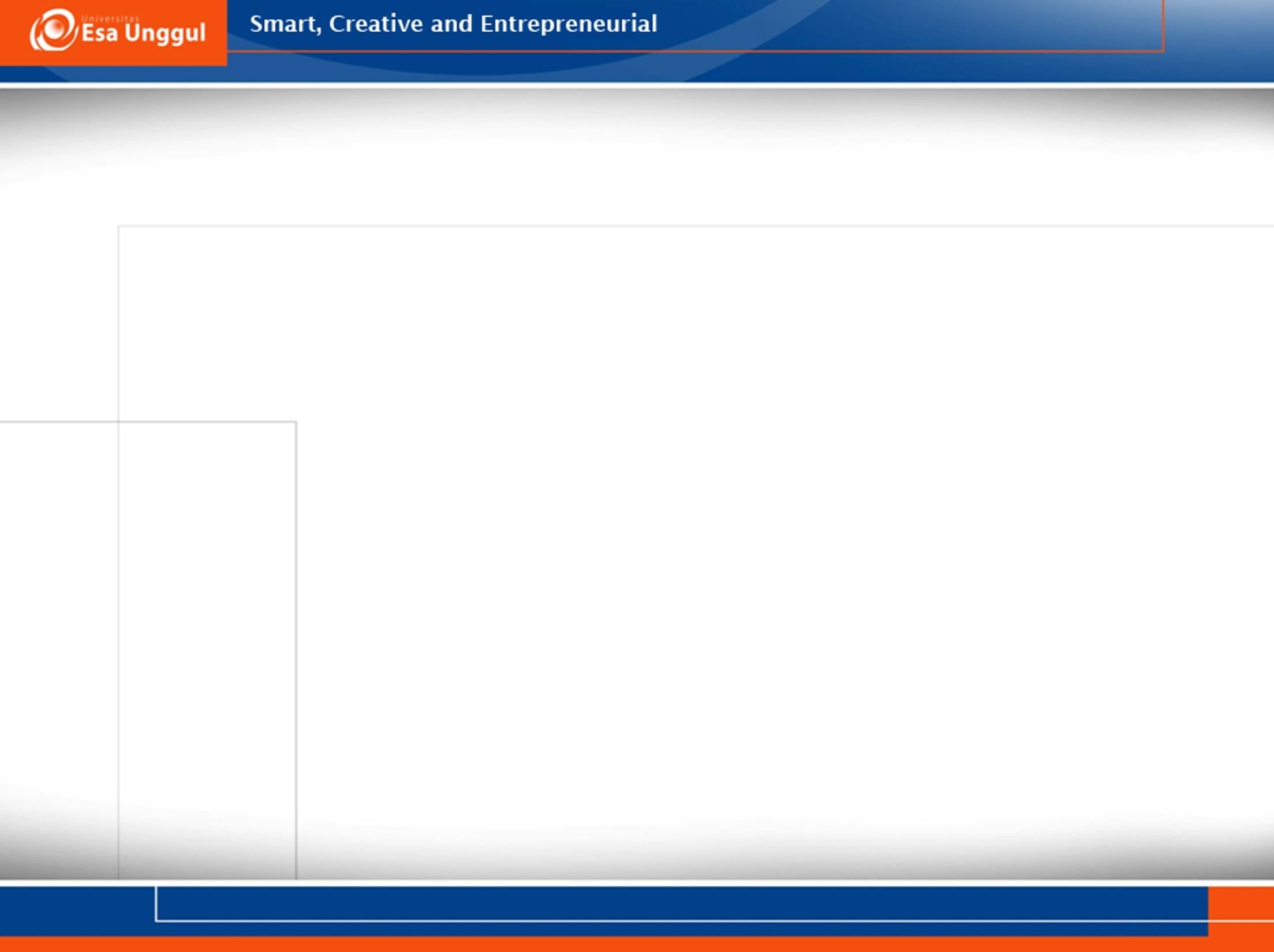 Lanjutan..
5. Terapis mengalami pengertian yang empatis terhadap cara pandang/ berpikir klien dan berusaha mengkomunikasikan pengalaman ini kepada klien
6. Komunikasi kepada klien mengenai pengertian terapis yang empatis dan unconditional positive regard minimal dapat tercapai
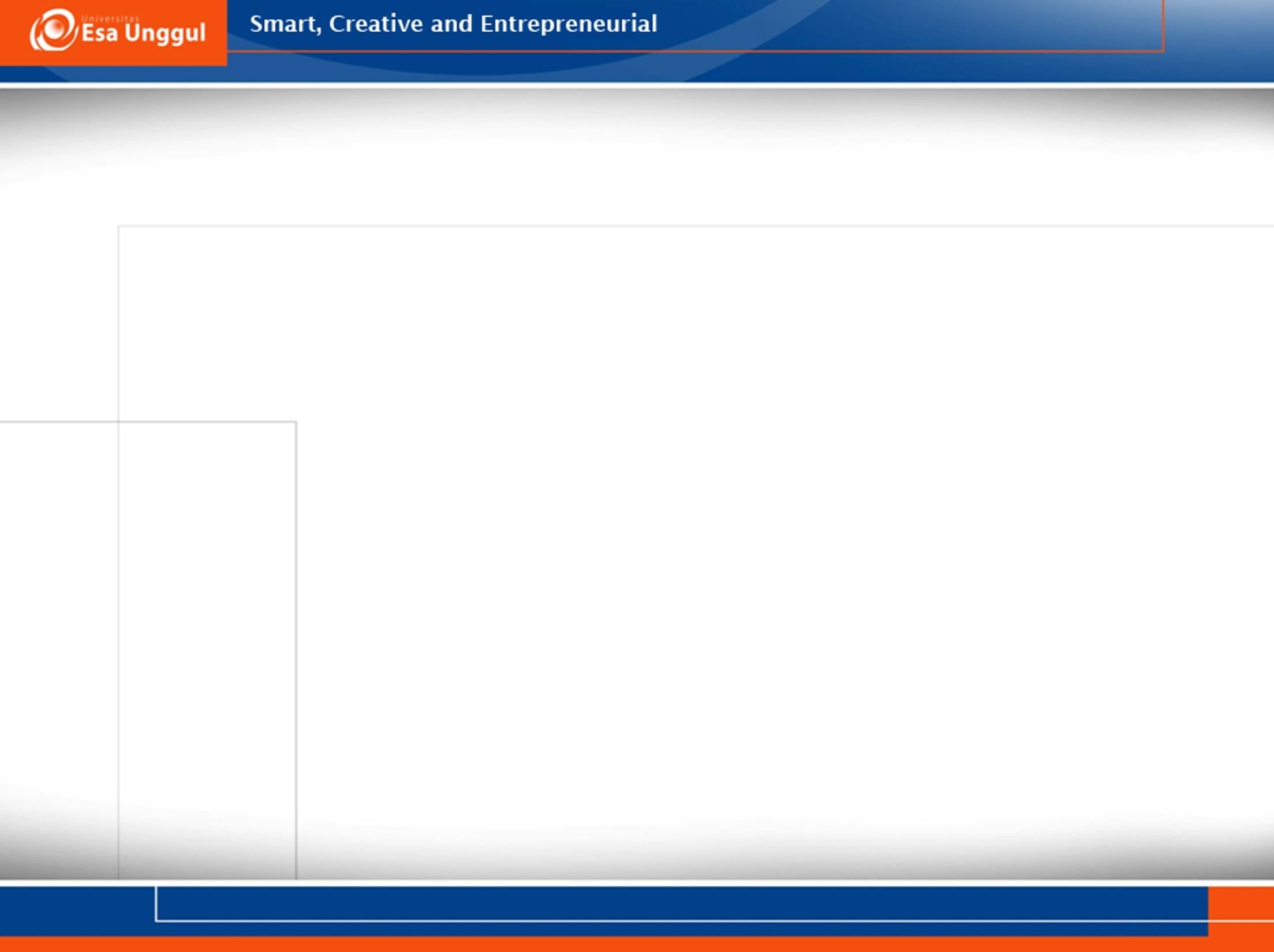 3 Karakteristik/ Sikap Terapis yang Berperan Penting dalam Proses Terapi
Kongruen/ Jujur:  Terapis nyata: jujur, terintegrasi, dan otentik selama proses terapi  terapis spontan dan jujur terhadap perasaannya selama terapi berlangsung, tetapi tetap jaga sikap untuk tidak impulsif. 
Unconditional positive regard:   Perhatian yang mendalam dan tulus terhadap klien. Perhatian itu tidak bersyarat: tidak dipengaruhi oleh evaluasi dan penilaian baik/ buruk terhadap perasaan, pemikiran, dan perbuatan klien. Perhatian itu juga tidak posesif.   
Pengertian empatis yang akurat:   Tugas terapis: mengerti secara sensitif dan akurat pengalaman dan perasaan klien yang tampil pada saat interaksi berlangsung selama sesi terapi
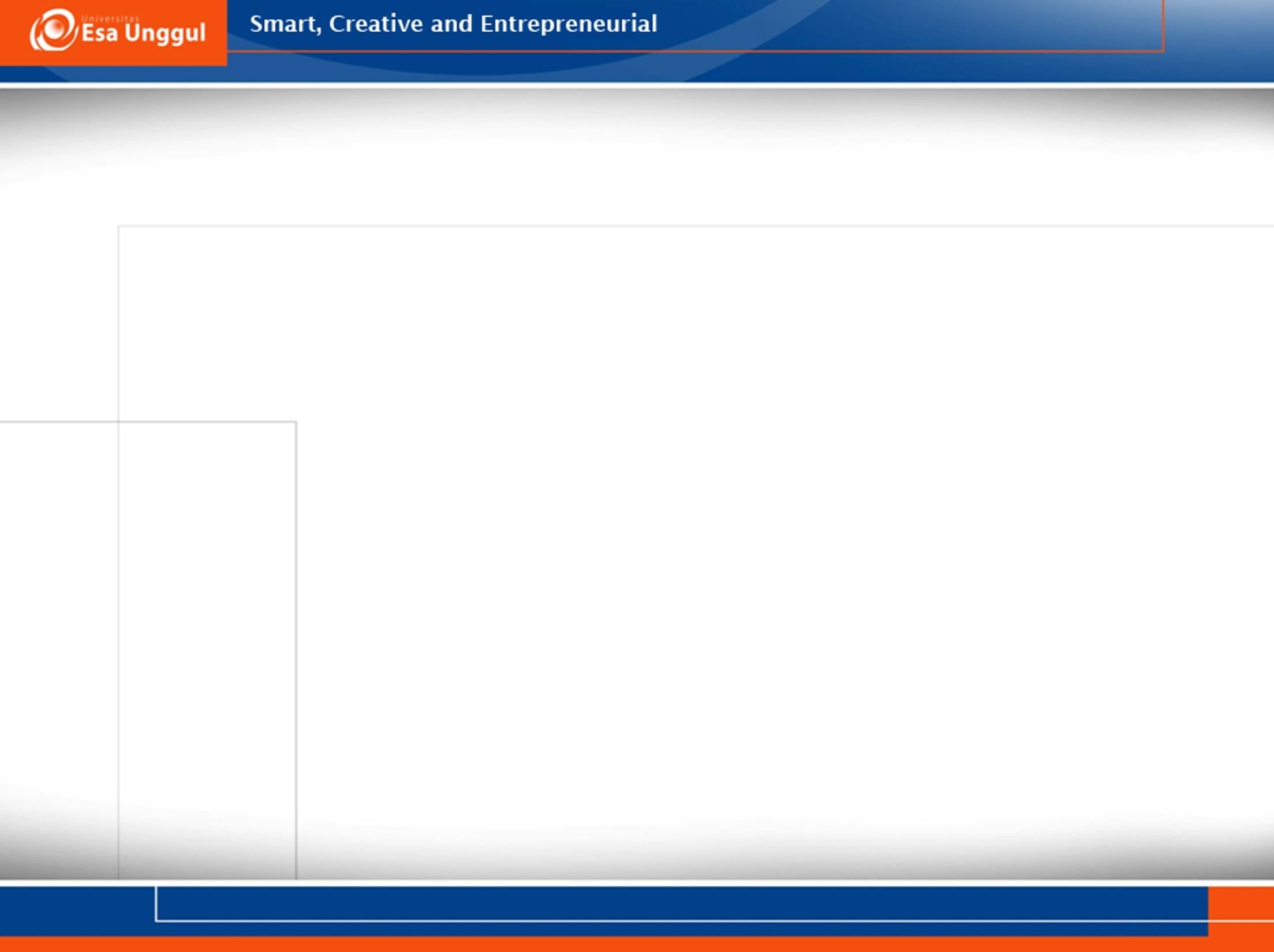